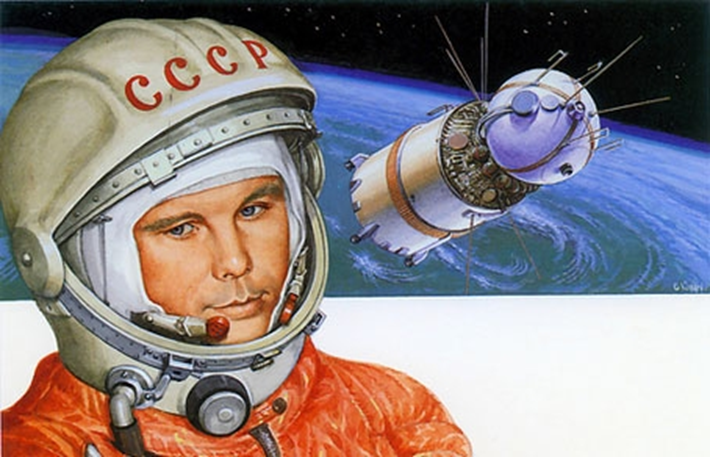 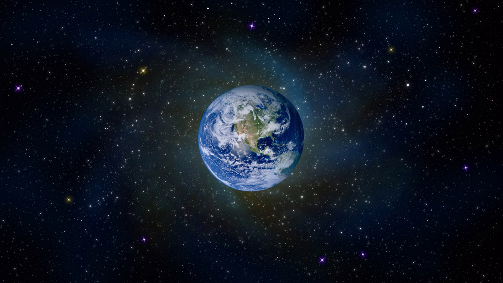 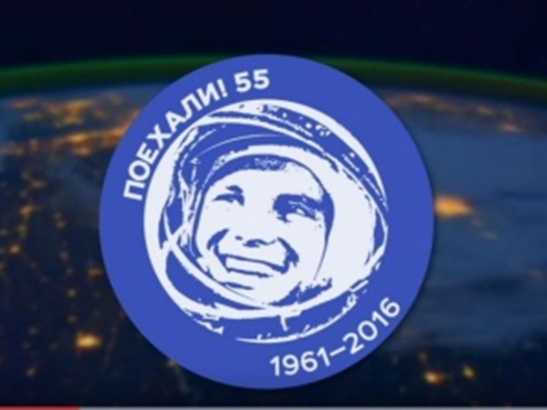 Роскосмос 2016 год объявил Годом  
Юрия Гагарина
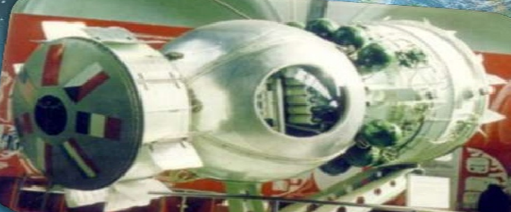 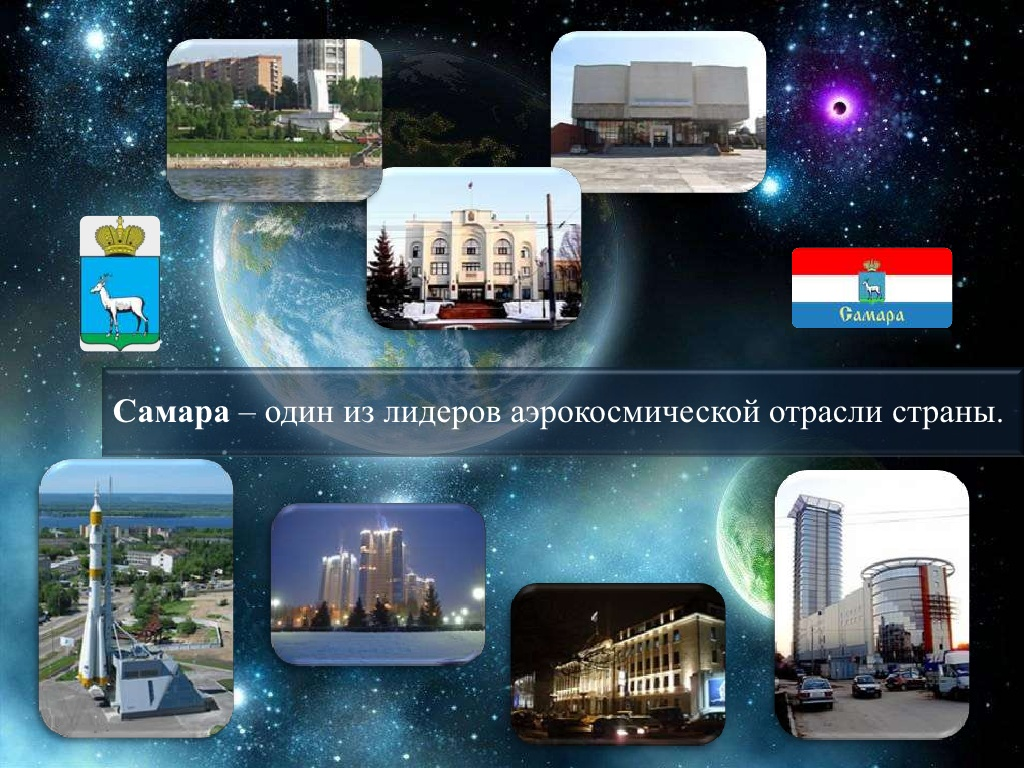 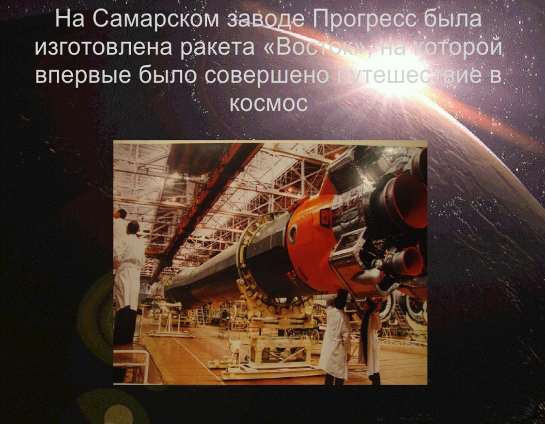 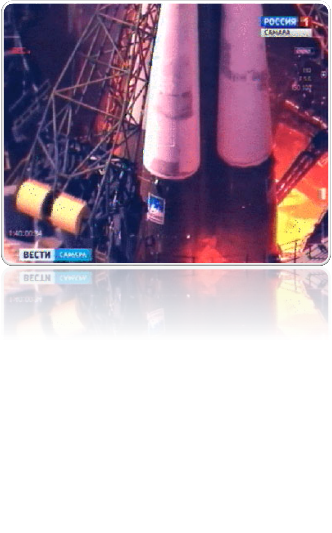 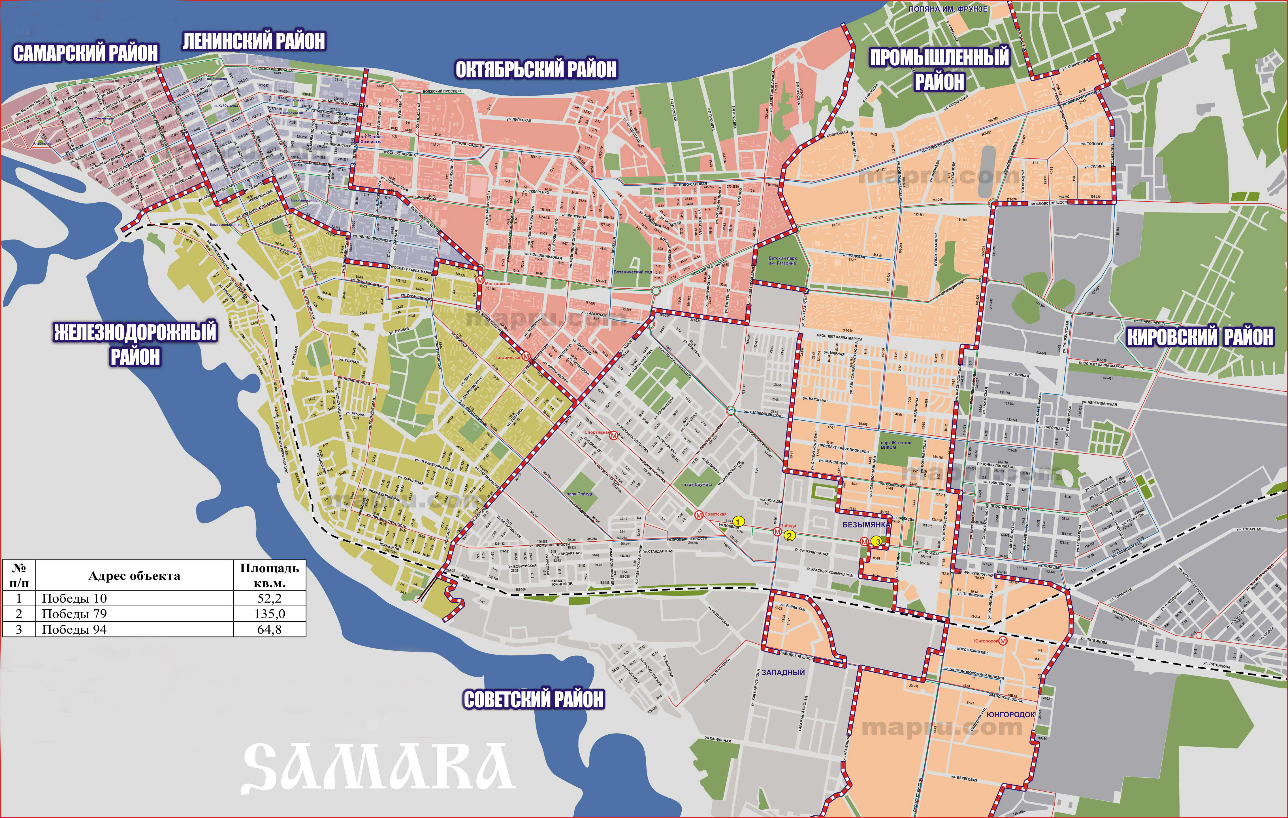 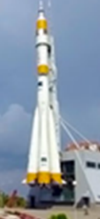 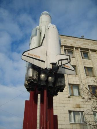 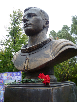 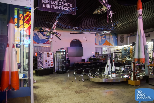 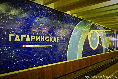 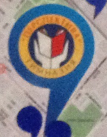 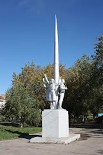 Интерактивная игра «Самара 
космическая»
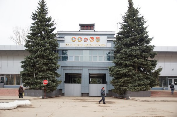 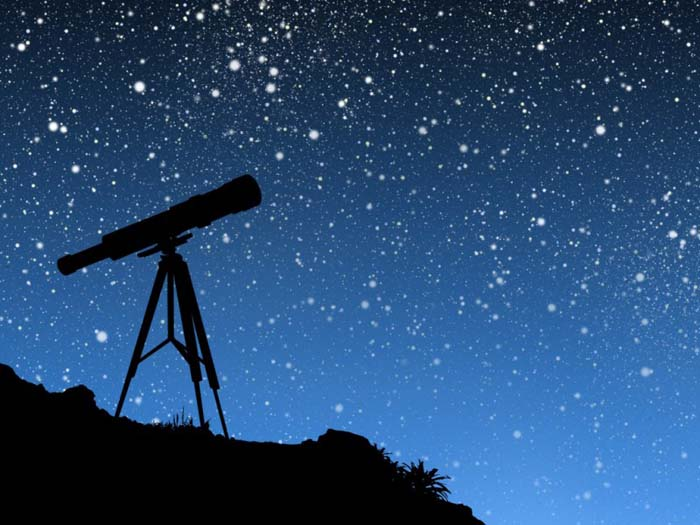 Подготовка к игре
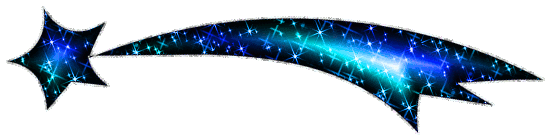 Экскурсии   в: 
Планетарий
Музейно-выставочный центр «Самара космическая»
Музей авиации и космонавтики имени С. П. Королева
Проведение классных часов, бесед с использованием 
      презентаций и фильмов о космосе:
"Как стать космонавтом" ( о профессии космонавта, рекомендован для просмотра в лицеях и гимназиях). 
Программа «Пора в космос!» Выпуски 1, 2, 3,. В программах: Откуда стартуют космические экипажи. Экскурсия по кораблю. Как устроен космический корабль "Союз". 
Что и как едят космонавты. 
Юрий Гагарин: хроника первого полета. 
Реконструкция первого полёта Гагарина в 3D.
Детям о космосе. Путешествие по Вселенной.
Космос и Звездное небо - видео энциклопедия для малышей.
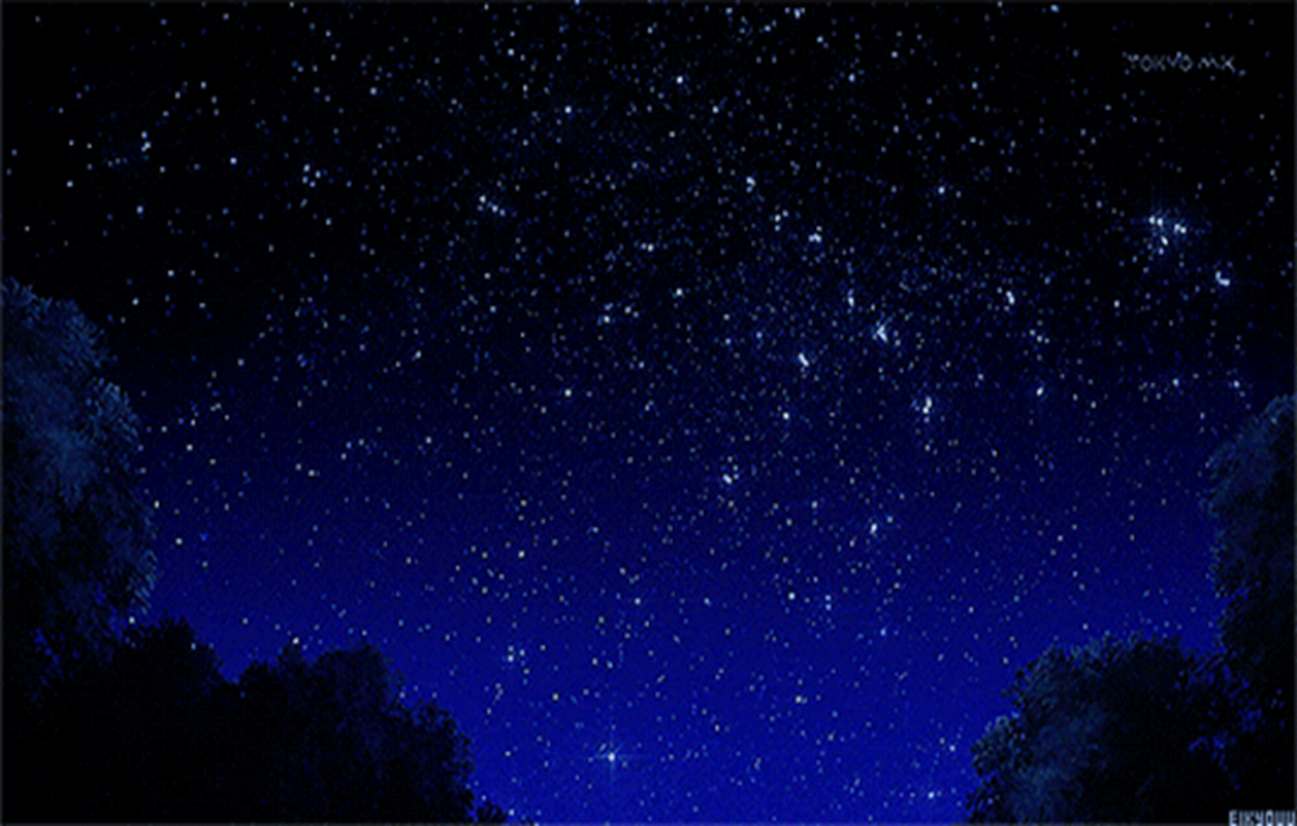 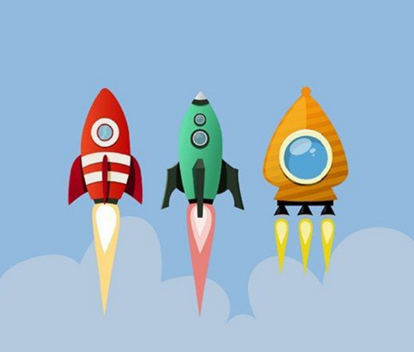 IQ-лаборатория
Тренажерный зал
Расчетное бюро
Конструкторское бюро
Открытый космос
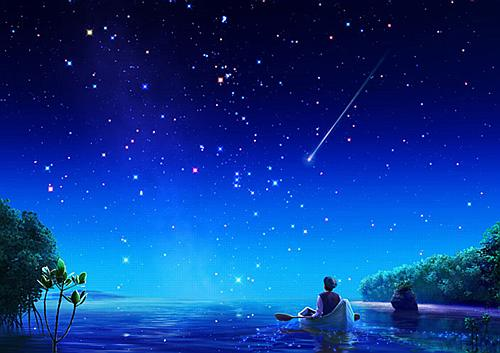 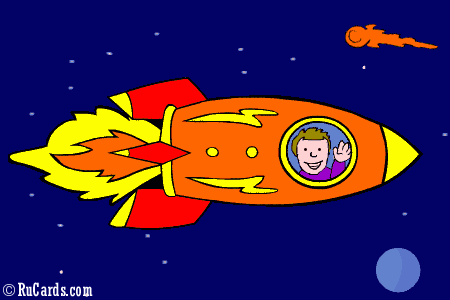 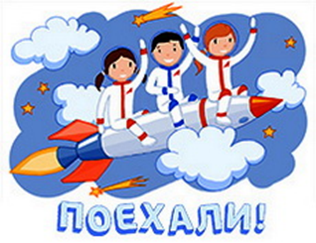 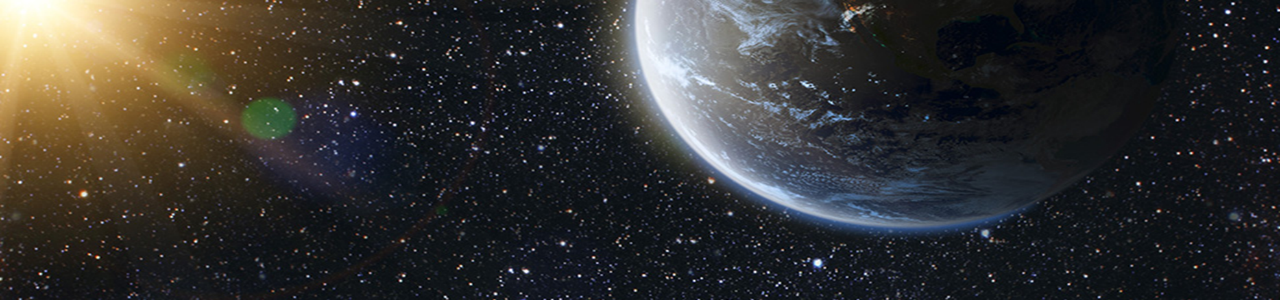 IQ-лаборатория Викторина, где необходимо проявить не только интеллект, но и блеснуть знаниями по краеведению и истории России
Сколько человек нужно, 
   чтобы написать 
  «Самара космос 50»?
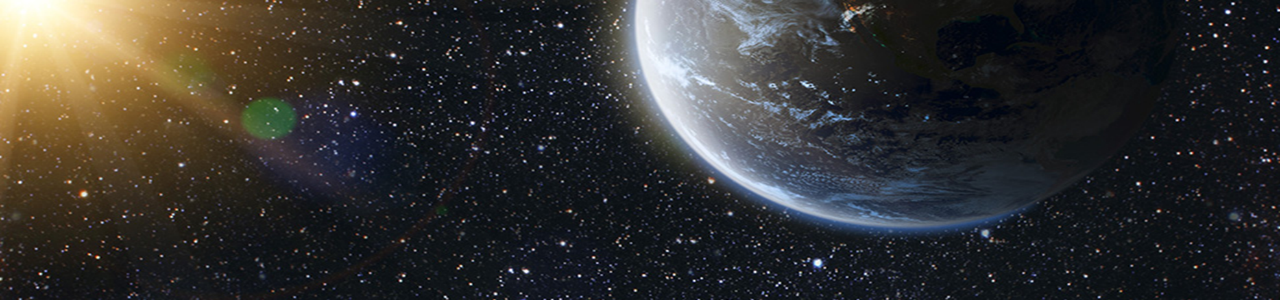 IQ-лаборатория Викторина, где необходимо проявить не только интеллект, но и блеснуть знаниями по краеведению и истории России
Каков оригинальный цвет 
    ракеты на площади имени Д. И. Козлова?
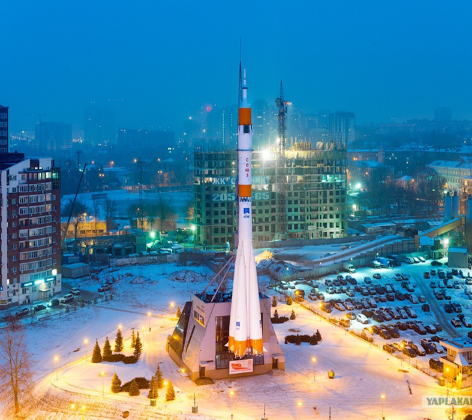 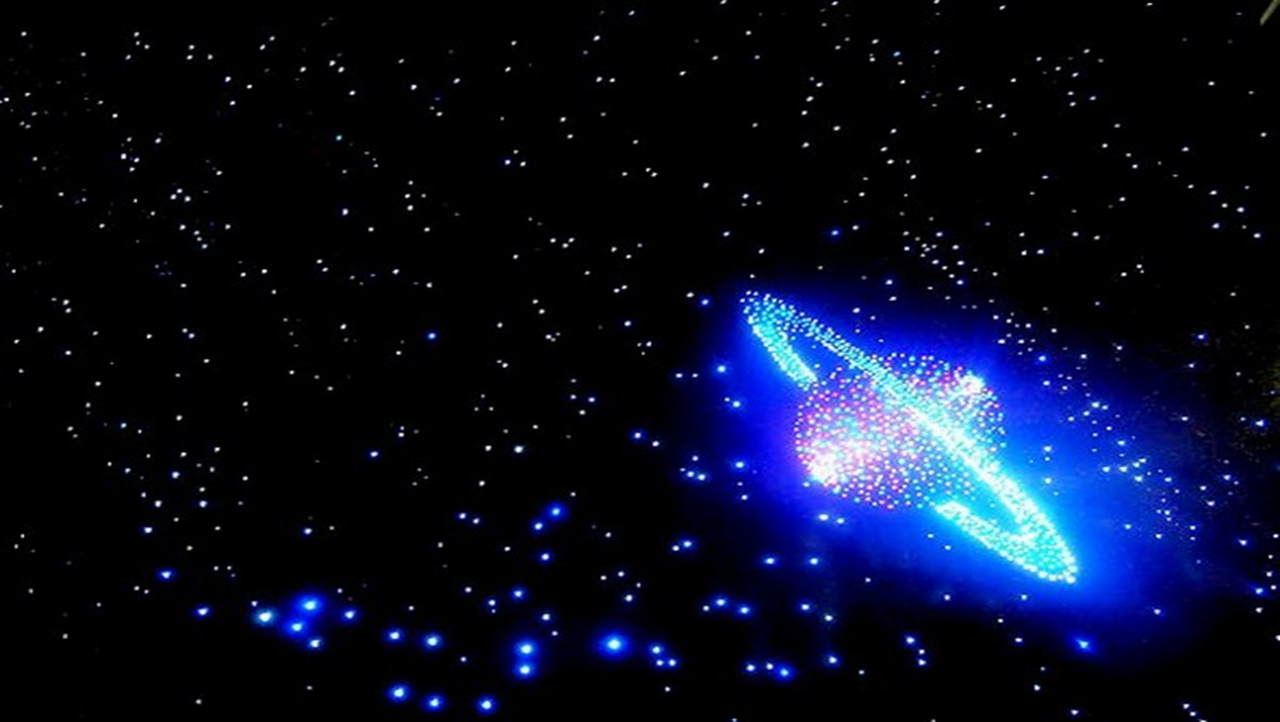 Тренажерный зал
Проверка физической подготовки, выносливости, ловкости, меткости
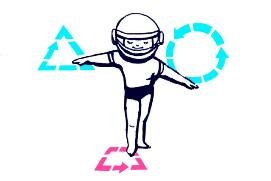 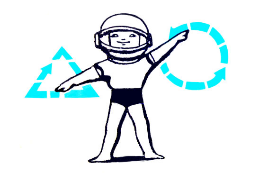 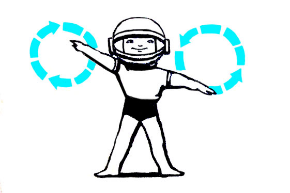 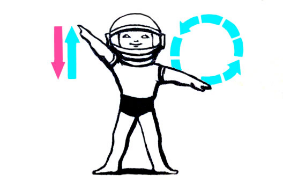 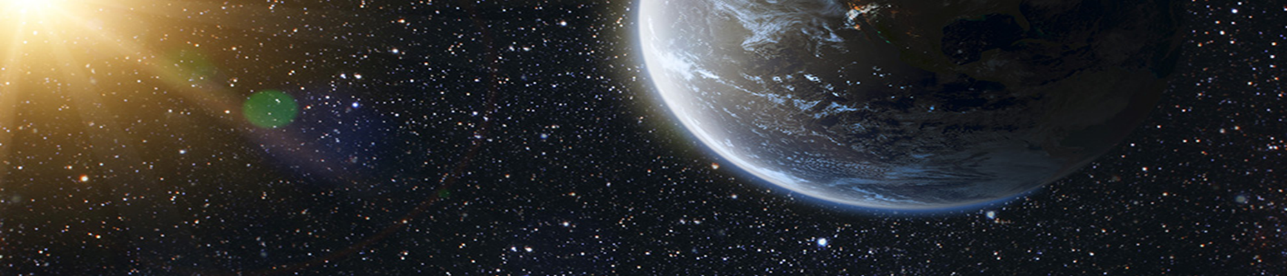 Расчетное бюро
Математика, логика. Решение задач и примеров, составленных на основе краеведческих данных
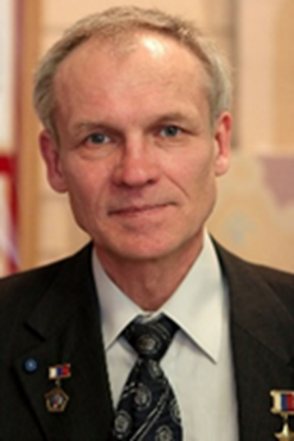 Задача (4 класс). 
74-ый российский космонавт Авдеев С.В., Герой России, родился в Чапаевске Куйбышевской облсти. В 1995 г он выполнил полет на станции «Мир», который продолжался 188 сут 21 ч 41 мин .
 Второй полет длился на 9 суток 20 часов меньше, чем первый. Третий полет был длиннее второго на 200 суток 13 часов 10 минут. 
До 2005 г. Авдеев владел мировым рекордом по суммарному времени пребывания в космосе. Какова общая продолжительность полетов космонавта? 
Ответ.	747сут 14ч 13 мин – общая продолжительность полетов эксрекордсмена Авдеева
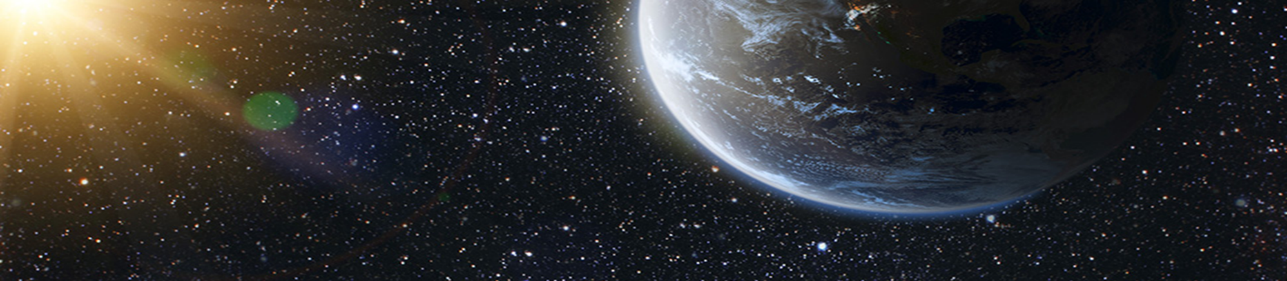 Конструкторское бюро«Транспорт будущего»Творчество, чтение схем и чертежей, креативность, конструирование, пространственное воображение
Окрашивание моделей. 
одновременно двумя руками
Аппликация из деталей.
Оригами (по схеме).
Объемный макет (по схеме).
Робототехника (LEGO-конструктор).
Рисование с использованием 
программы Paint  на нетбуке.
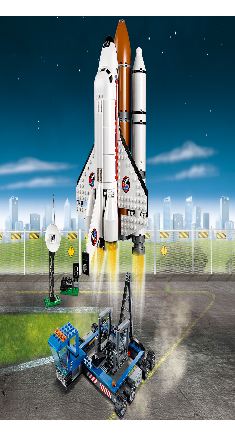 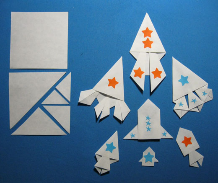 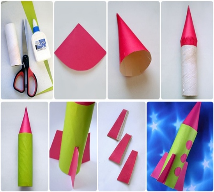 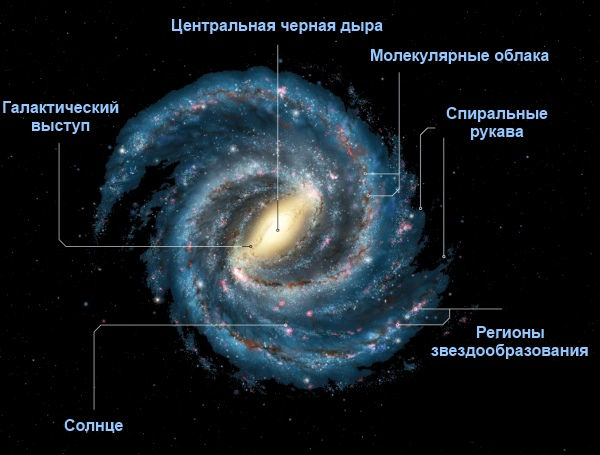 Открытый
 космос
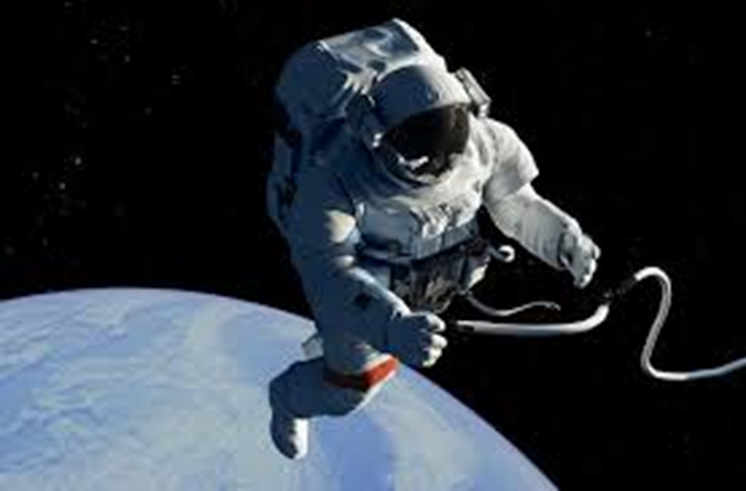 Астрономия, 
окружающий мир
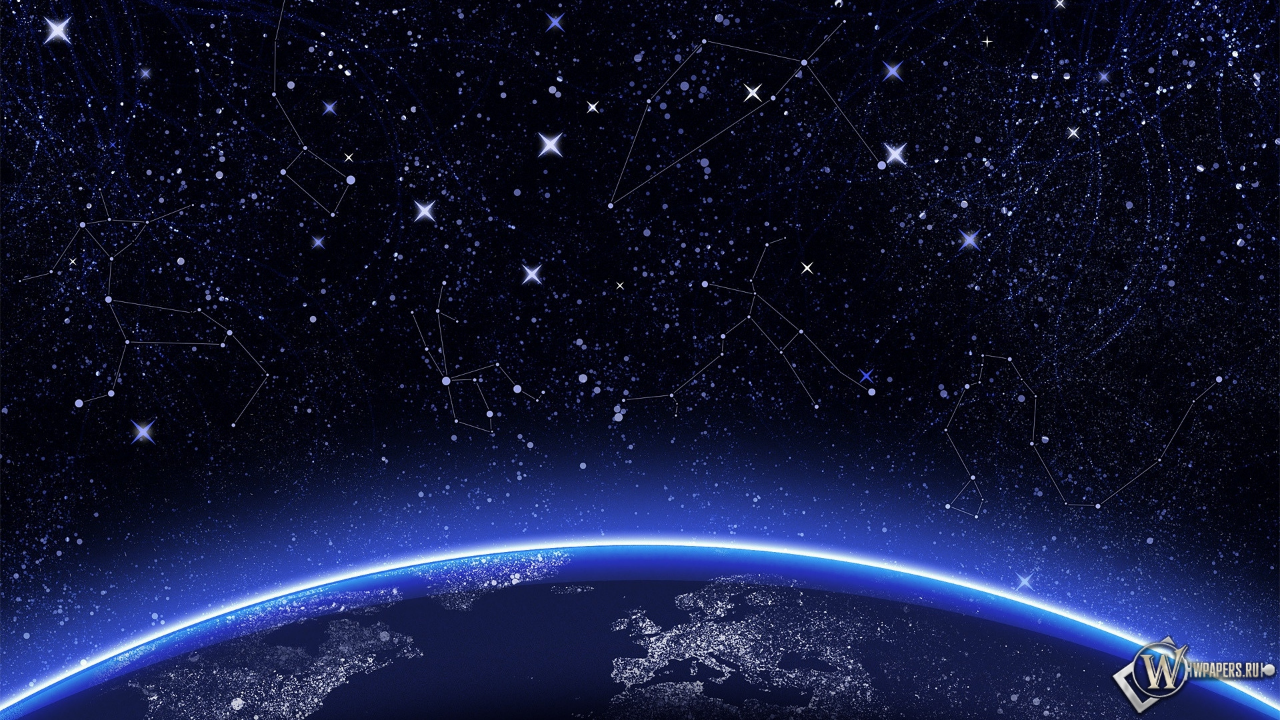 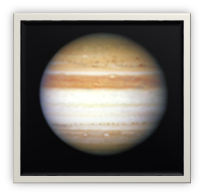 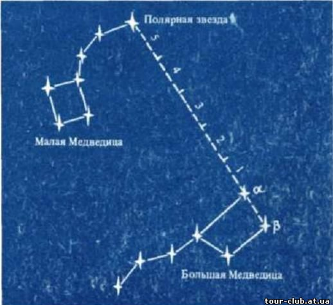 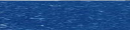 Сатурн
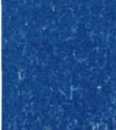 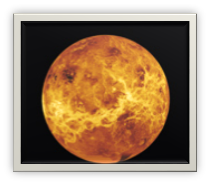 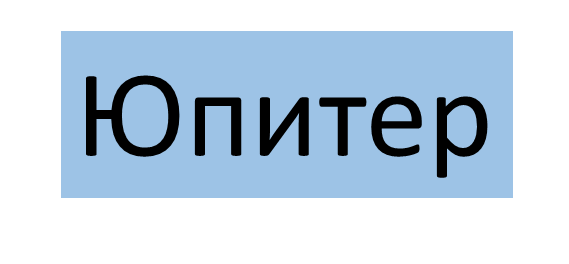 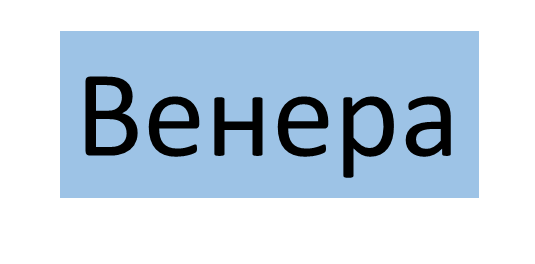 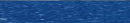 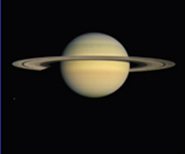 Полярная звезда
Малая Медведица
Большая Медведица
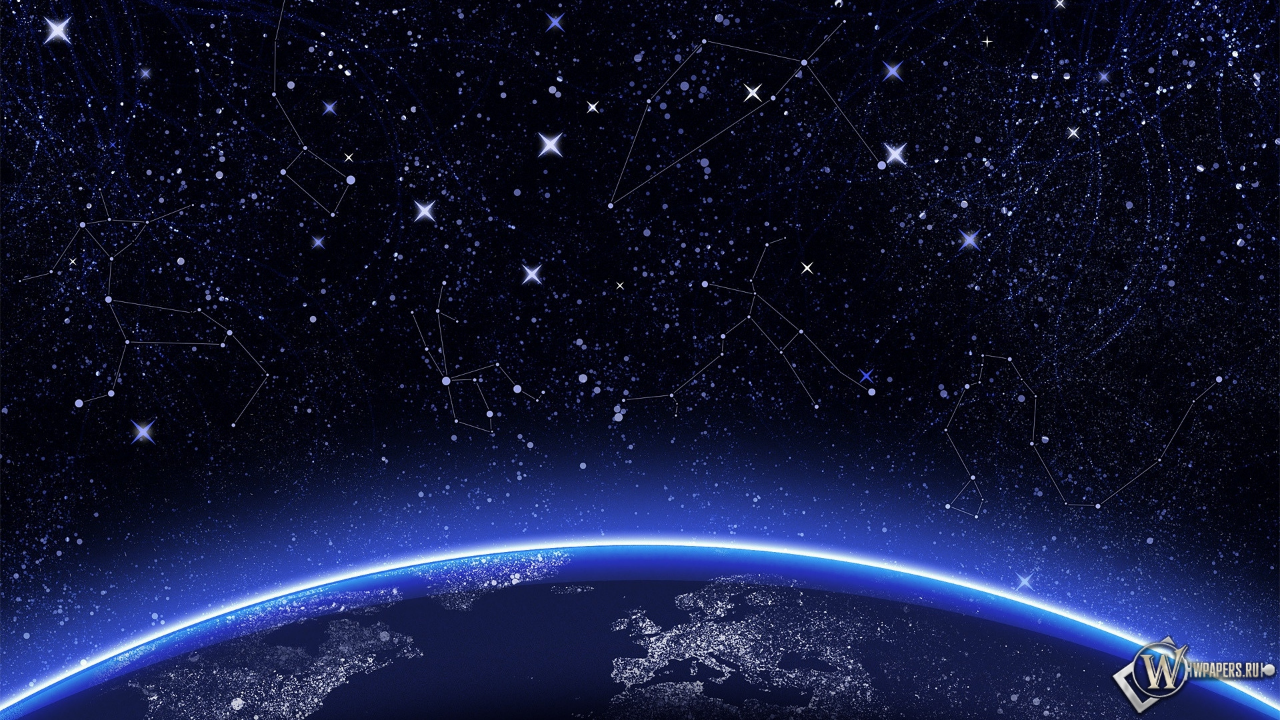 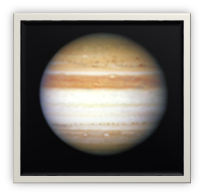 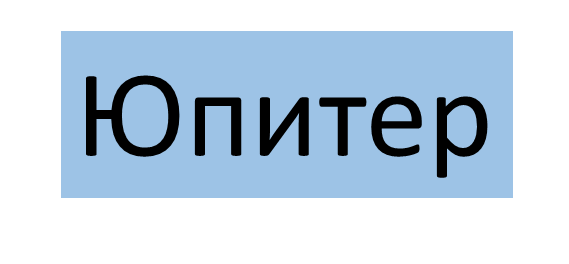 Полярная звезда
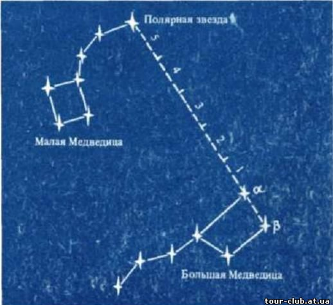 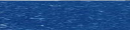 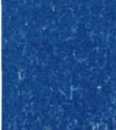 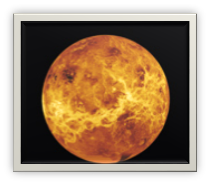 Малая Медведица
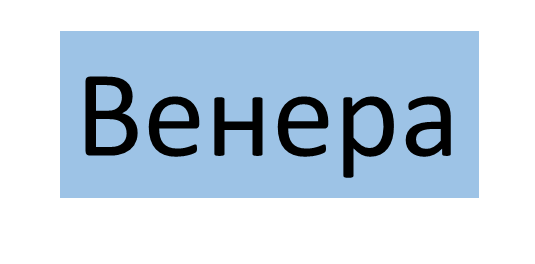 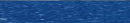 Большая Медведица
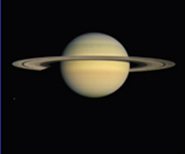 Сатурн
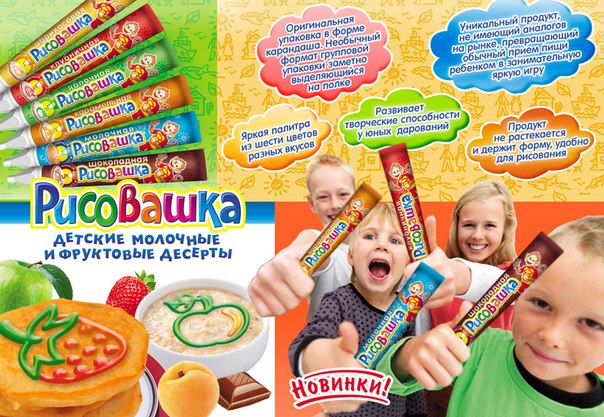 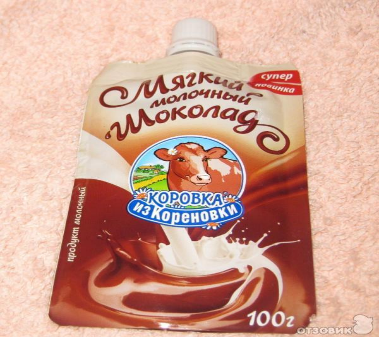 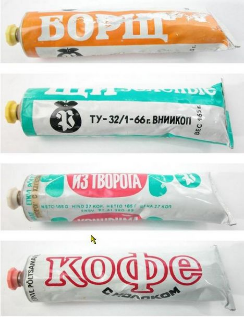 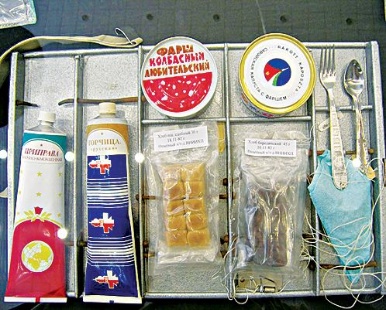 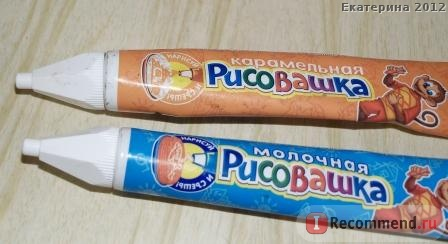 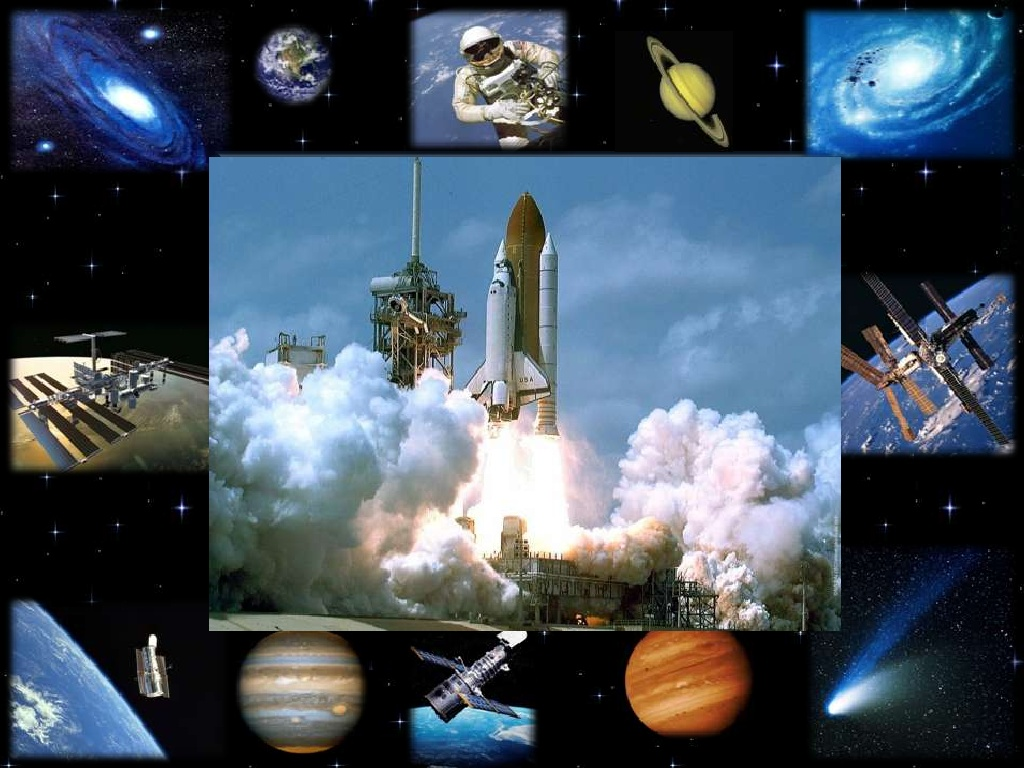